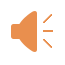 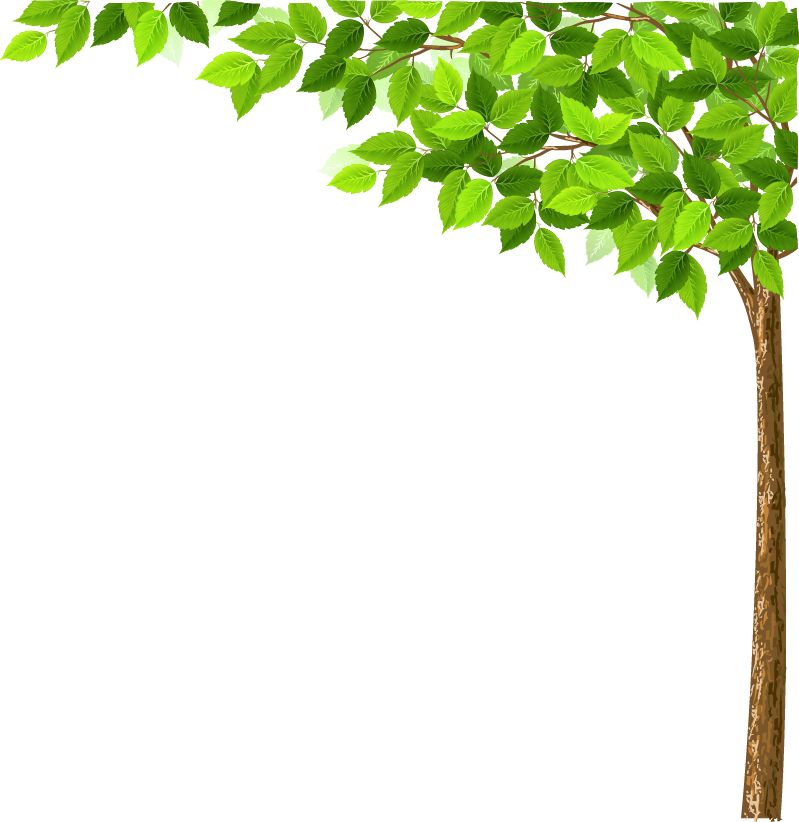 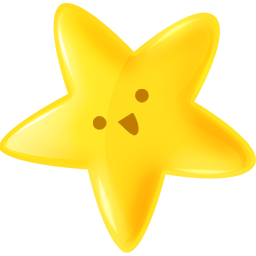 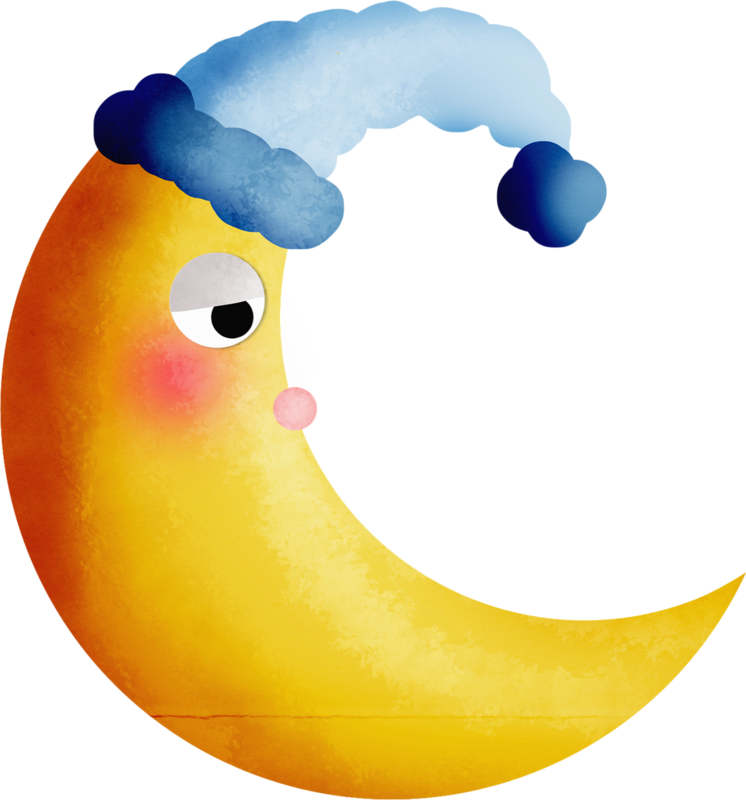 CHỦ ĐỀ 
MÙA THU QUÊ EM
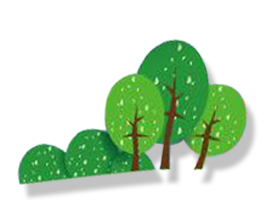 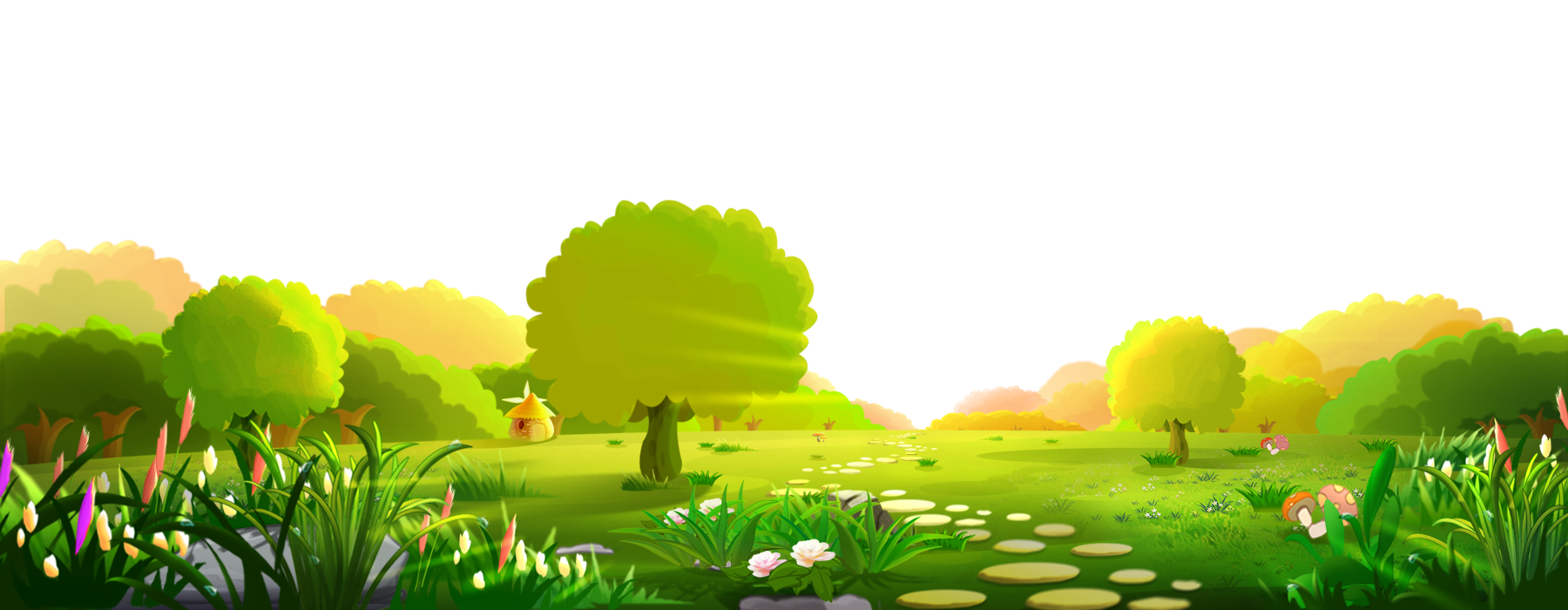 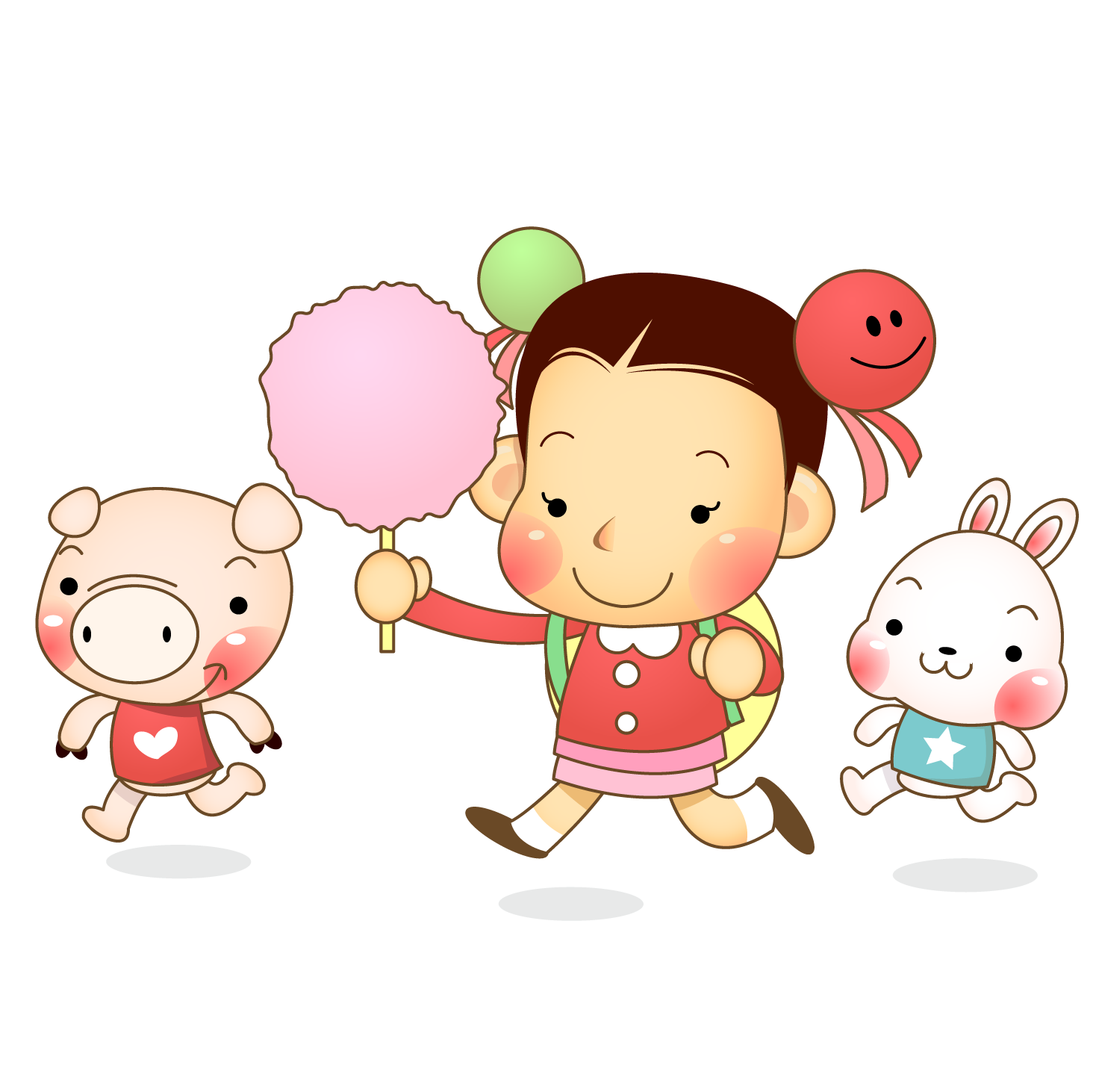 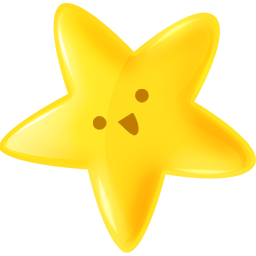 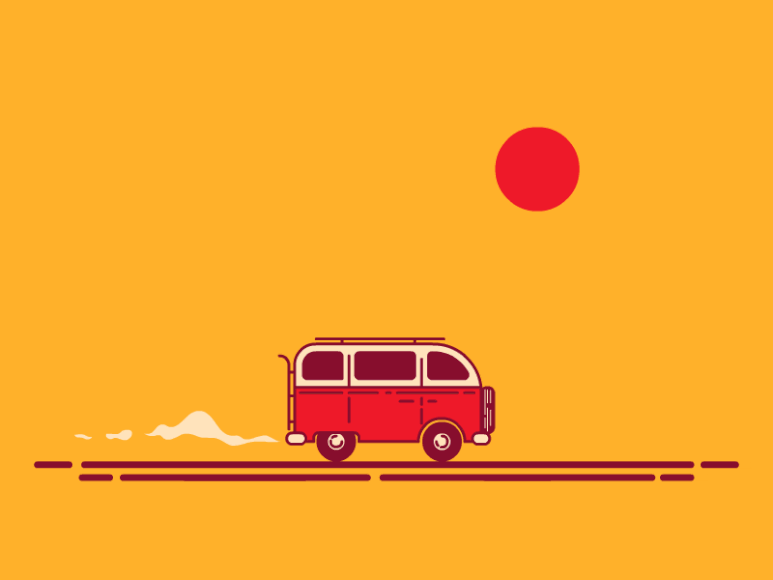 Khởi động
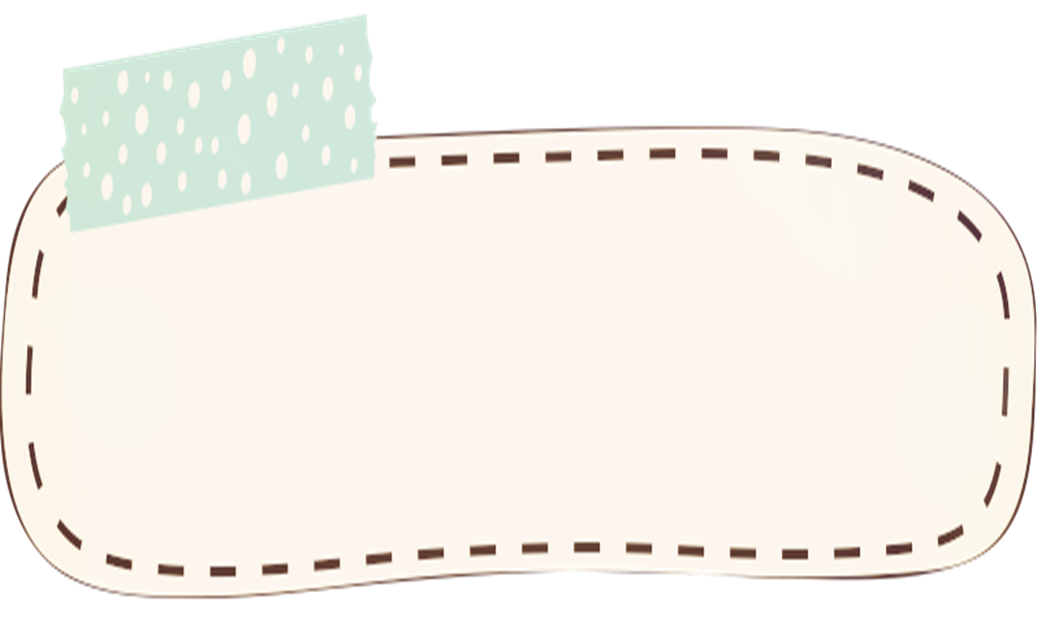 Hát và vận động theo nhạc bài hát: Quê hương tươi đẹp
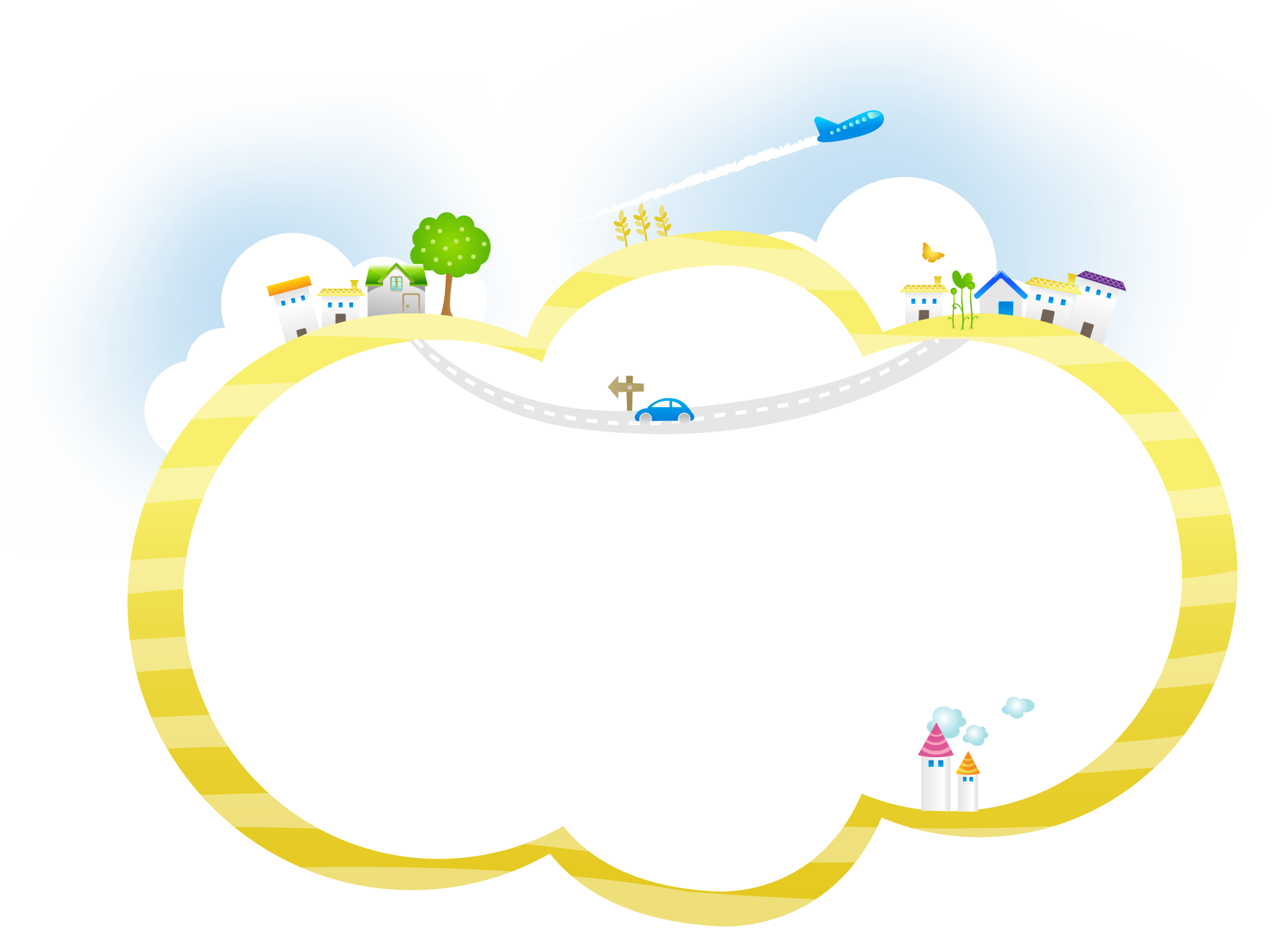 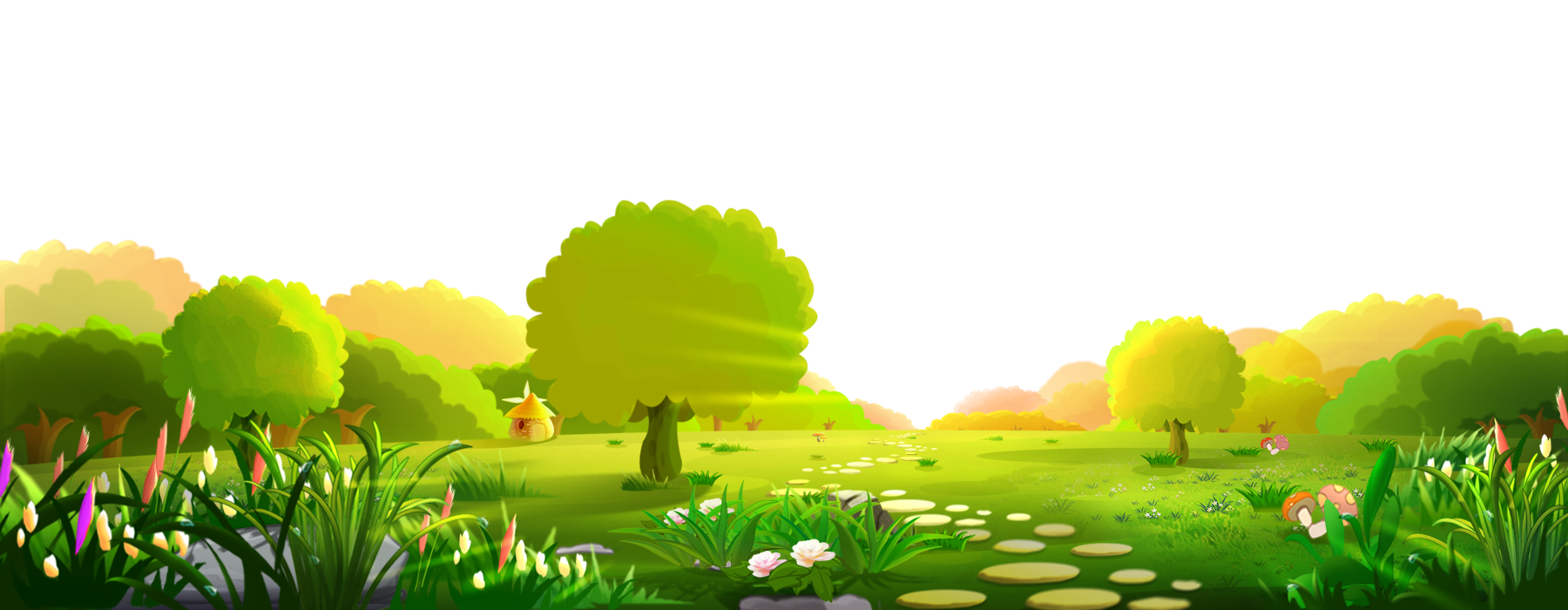 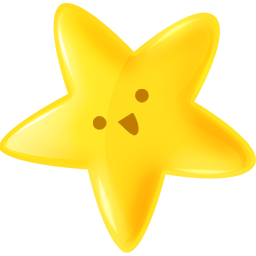 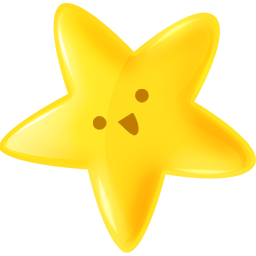 BÀI 3
Phong cảnh mùa thu
( Tiết 1 )
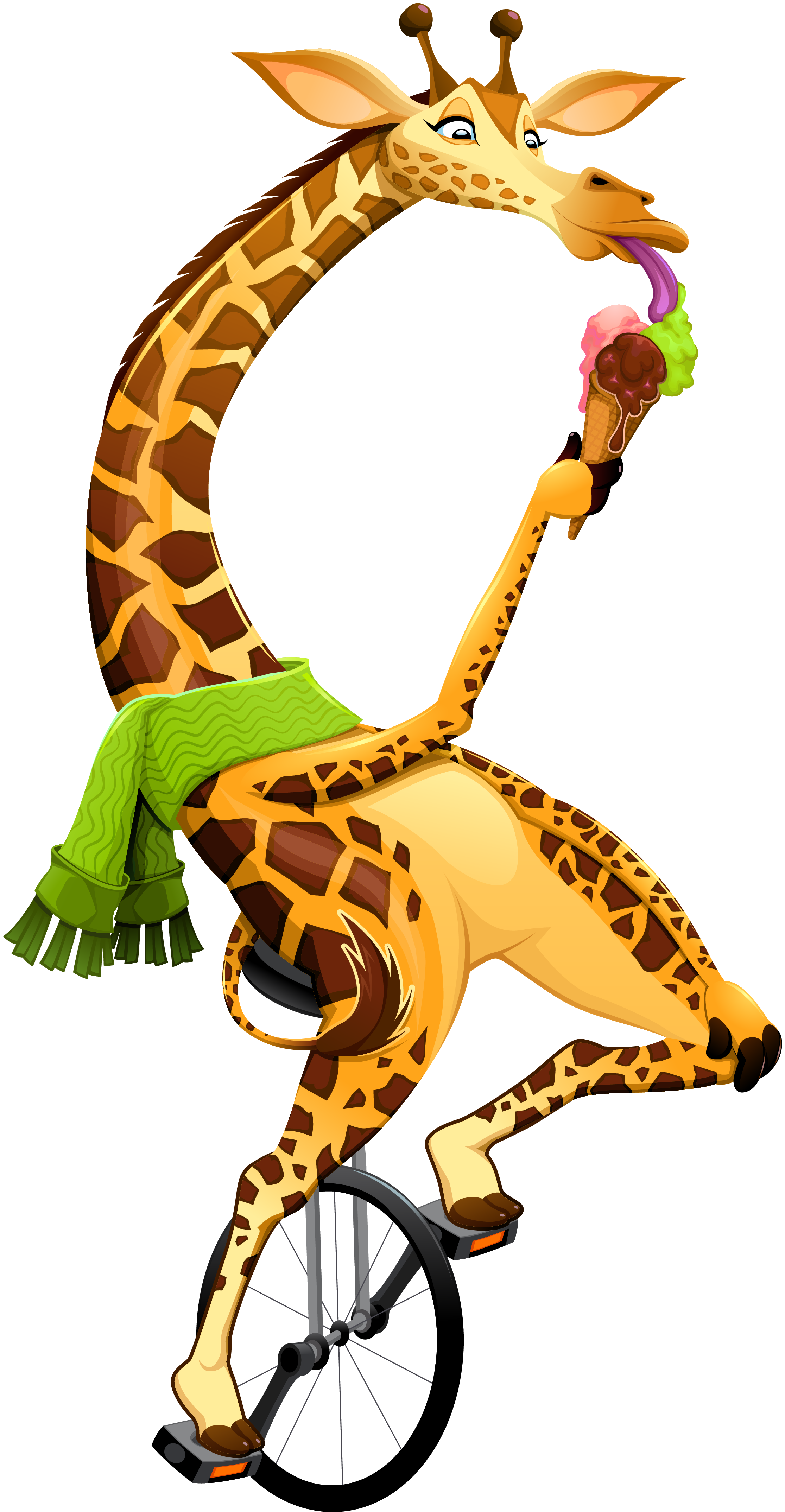 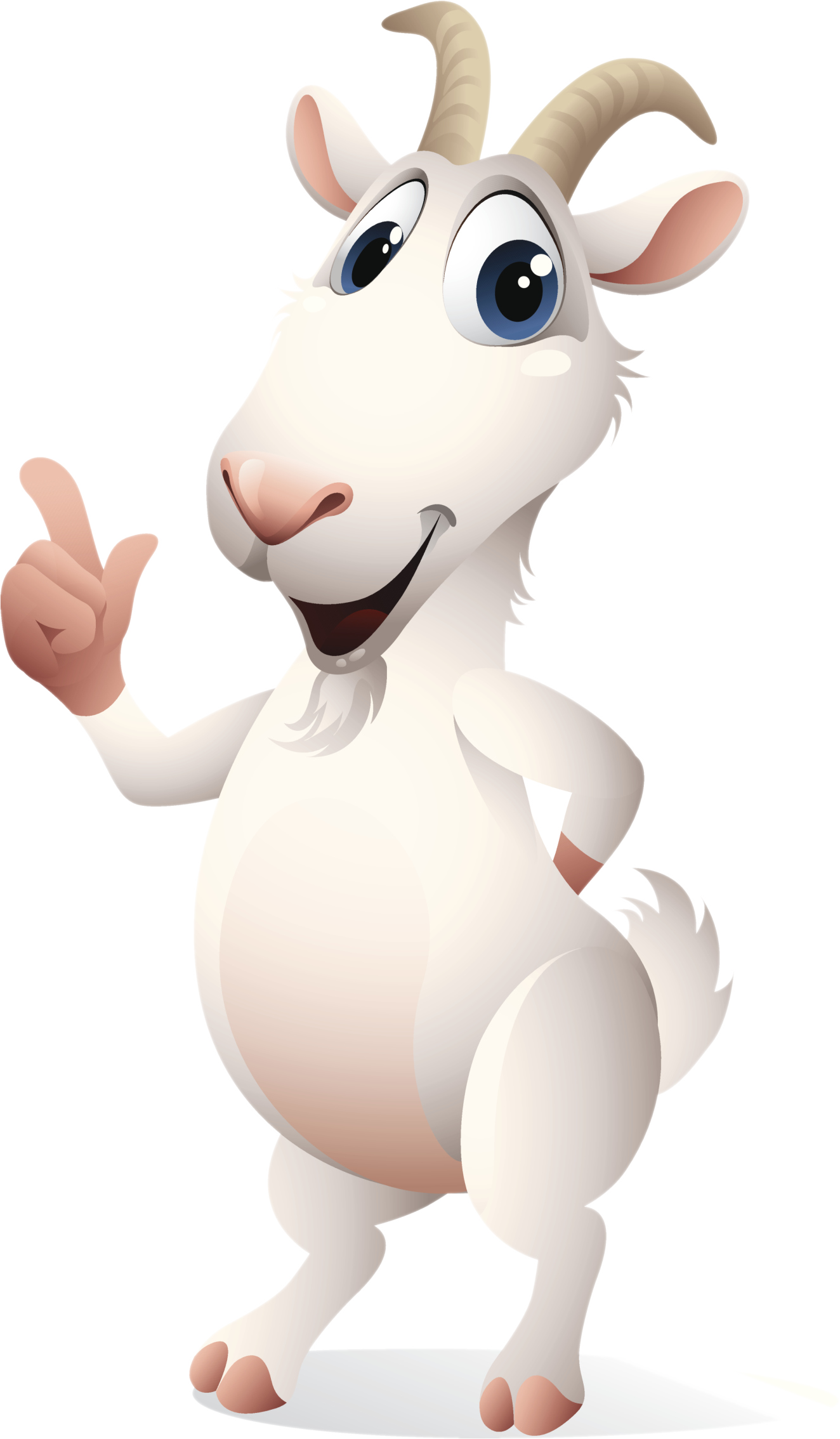 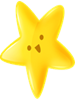 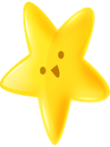 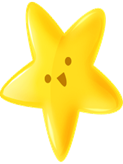 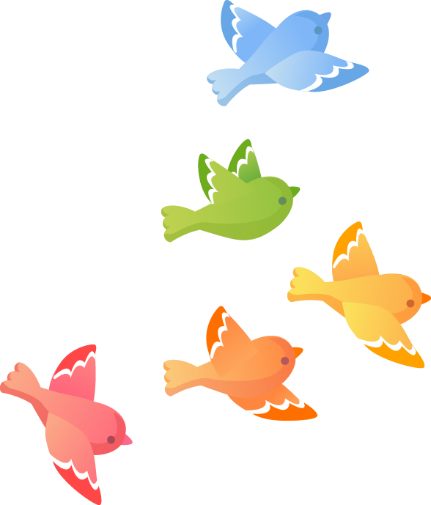 1. Khám phá
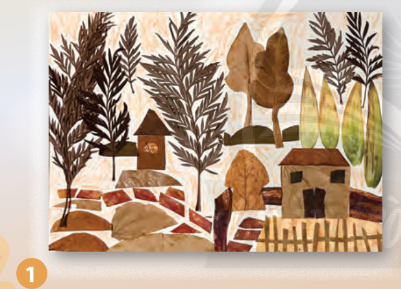 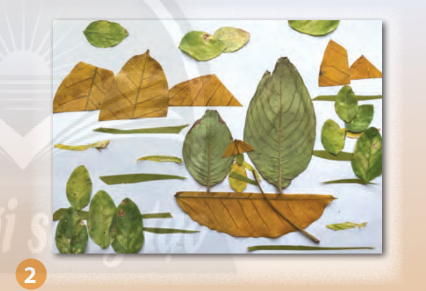 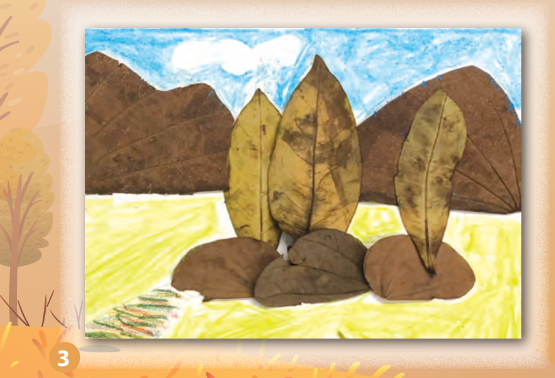 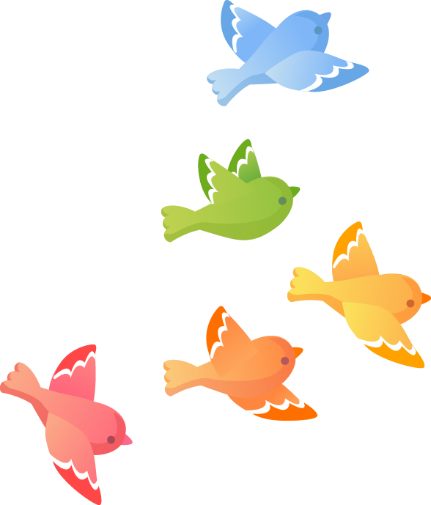 2. Kiến tạo kiến thức kĩ năng: Cách tạo sản phẩm mĩ thuật từ lá cây.
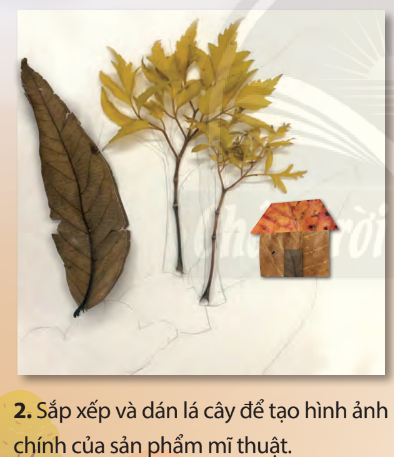 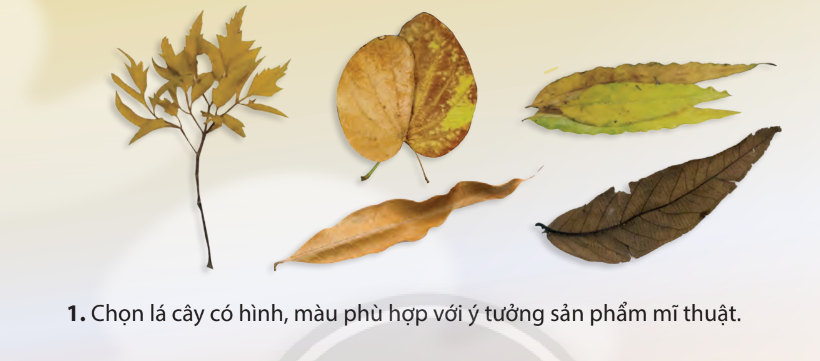 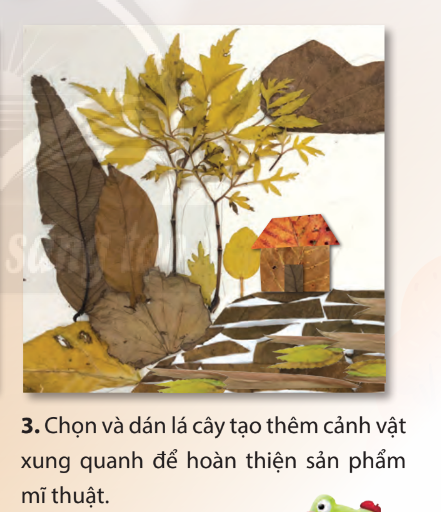 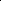 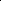 3
1
2
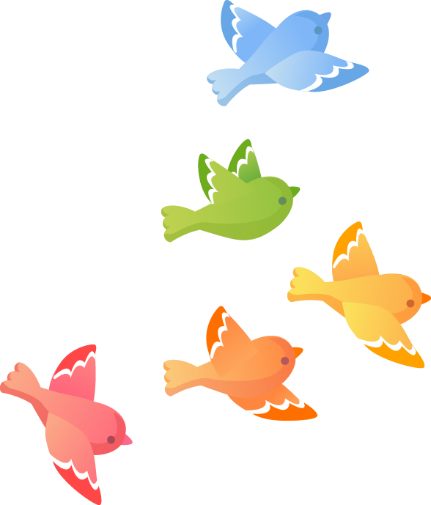 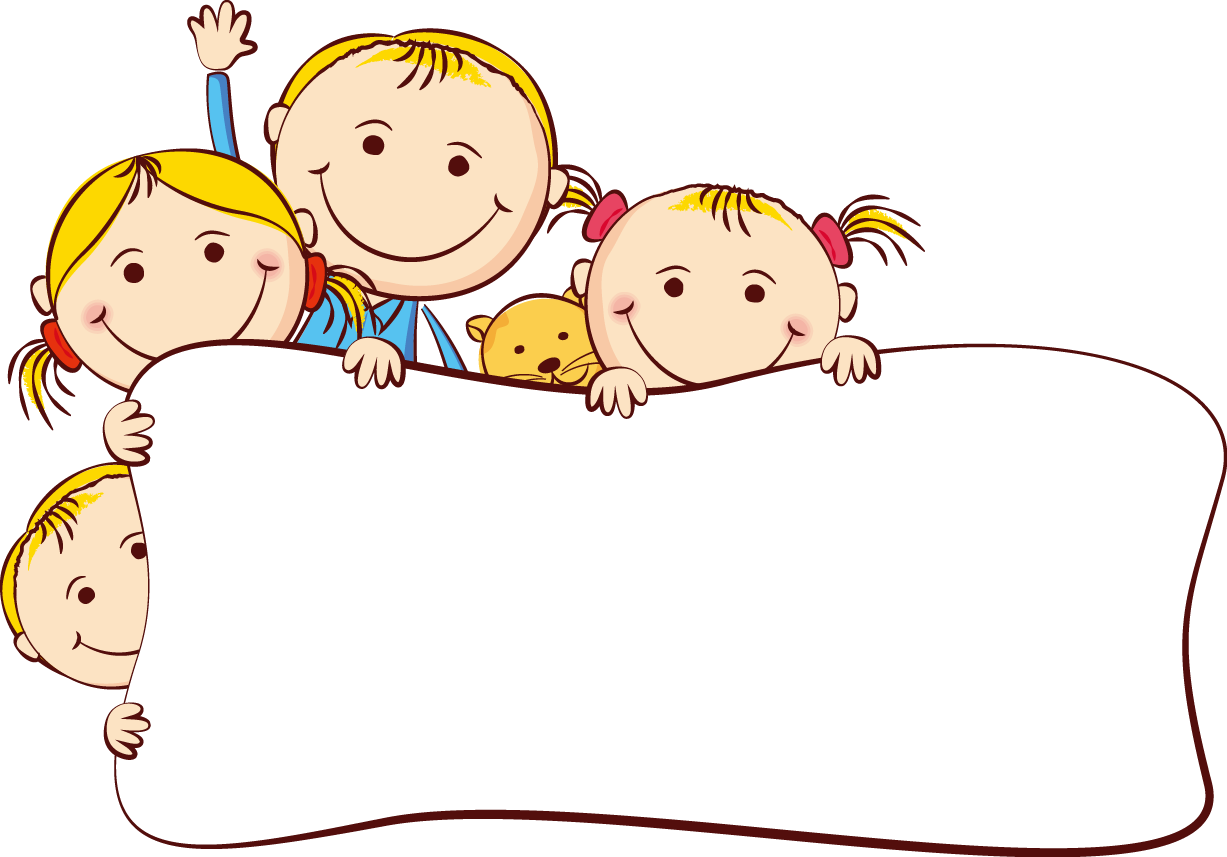 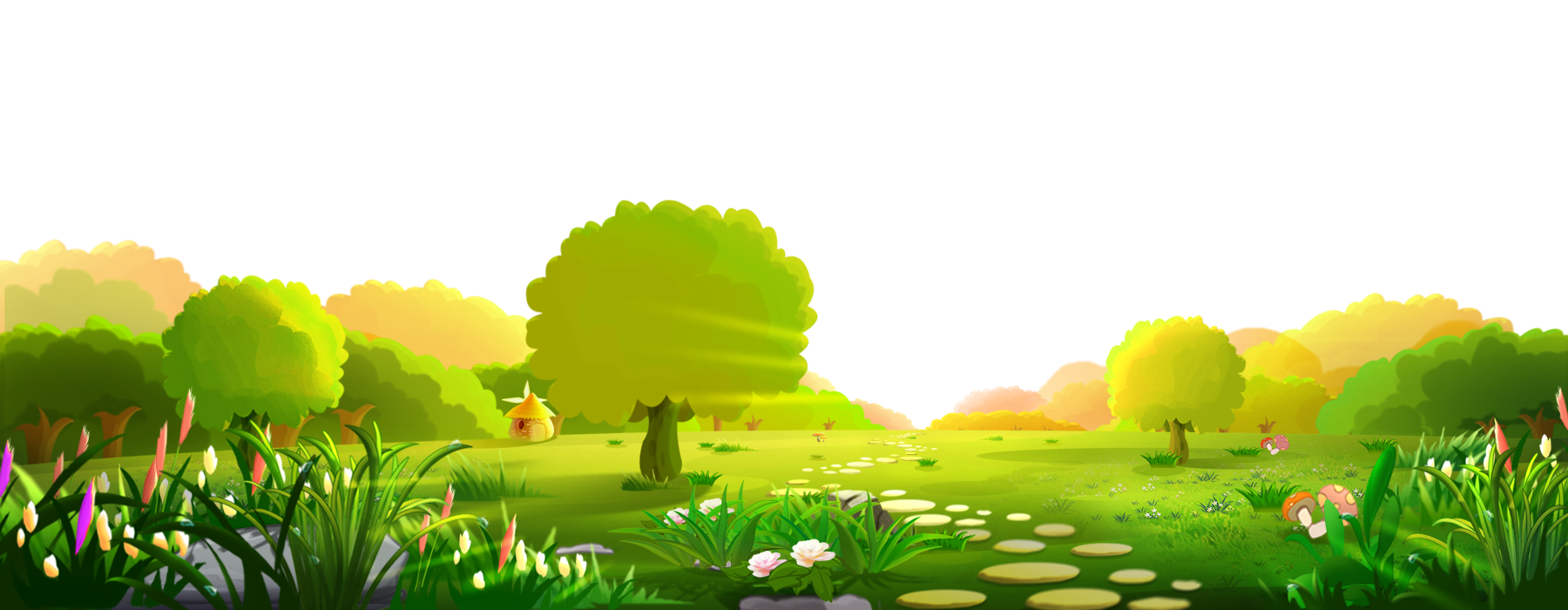 Hình dáng, màu sắc, chất cảm trên bề mặt của lá cây có thể sử dụng để tạo bức tranh theo ý thích.
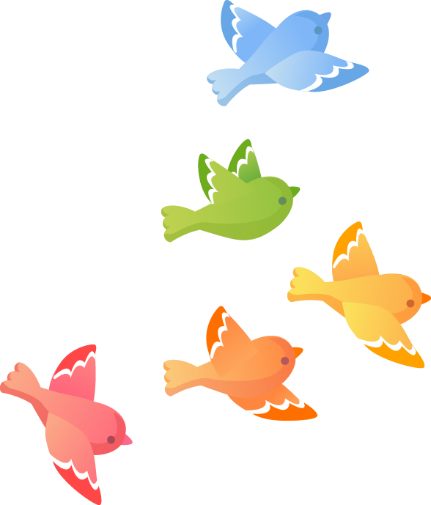 3. Luyện tập – sáng tạo: Tạo sản phẩm mĩ thuật từ lá cây.
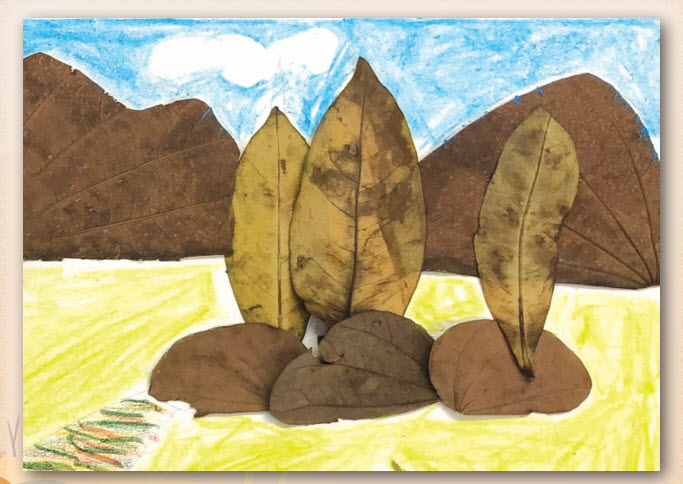 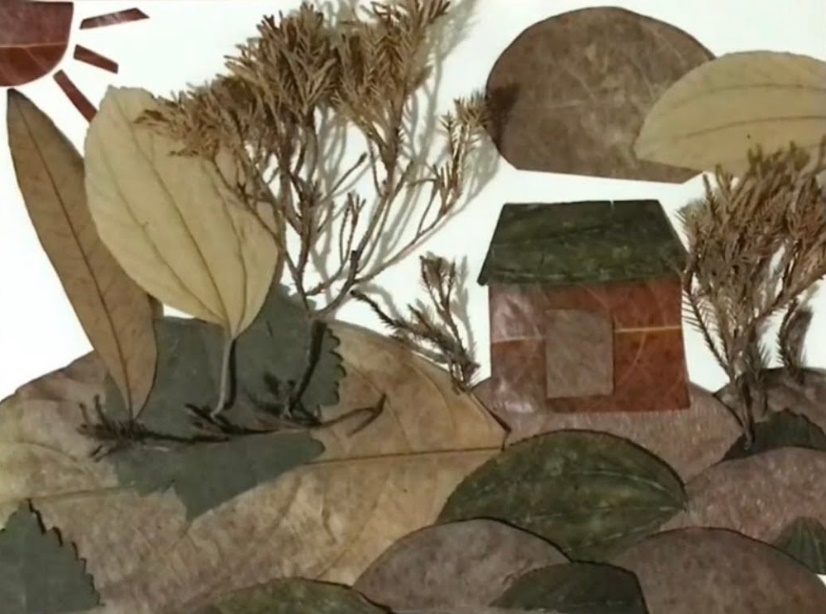 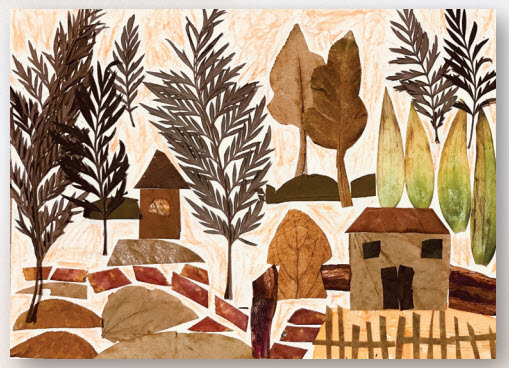 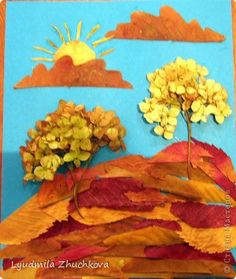 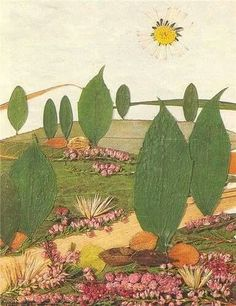 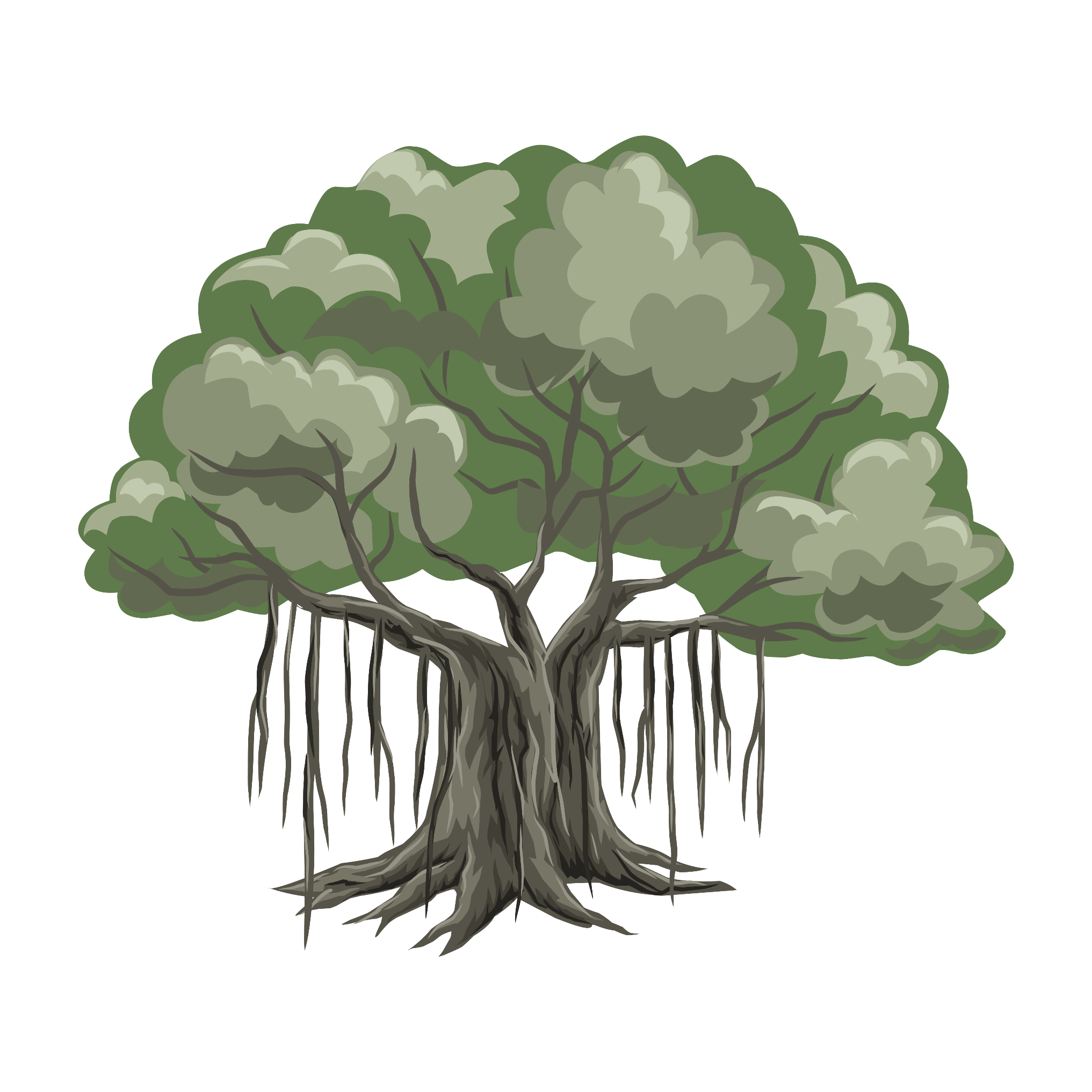 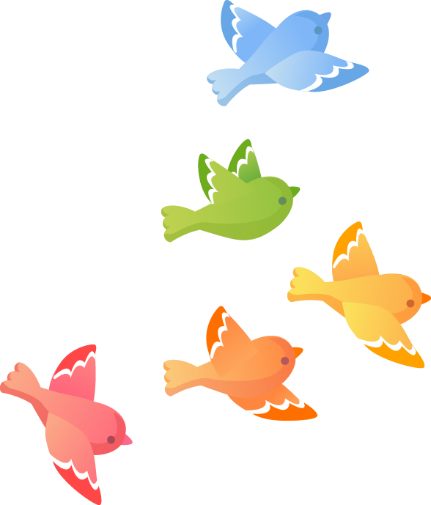 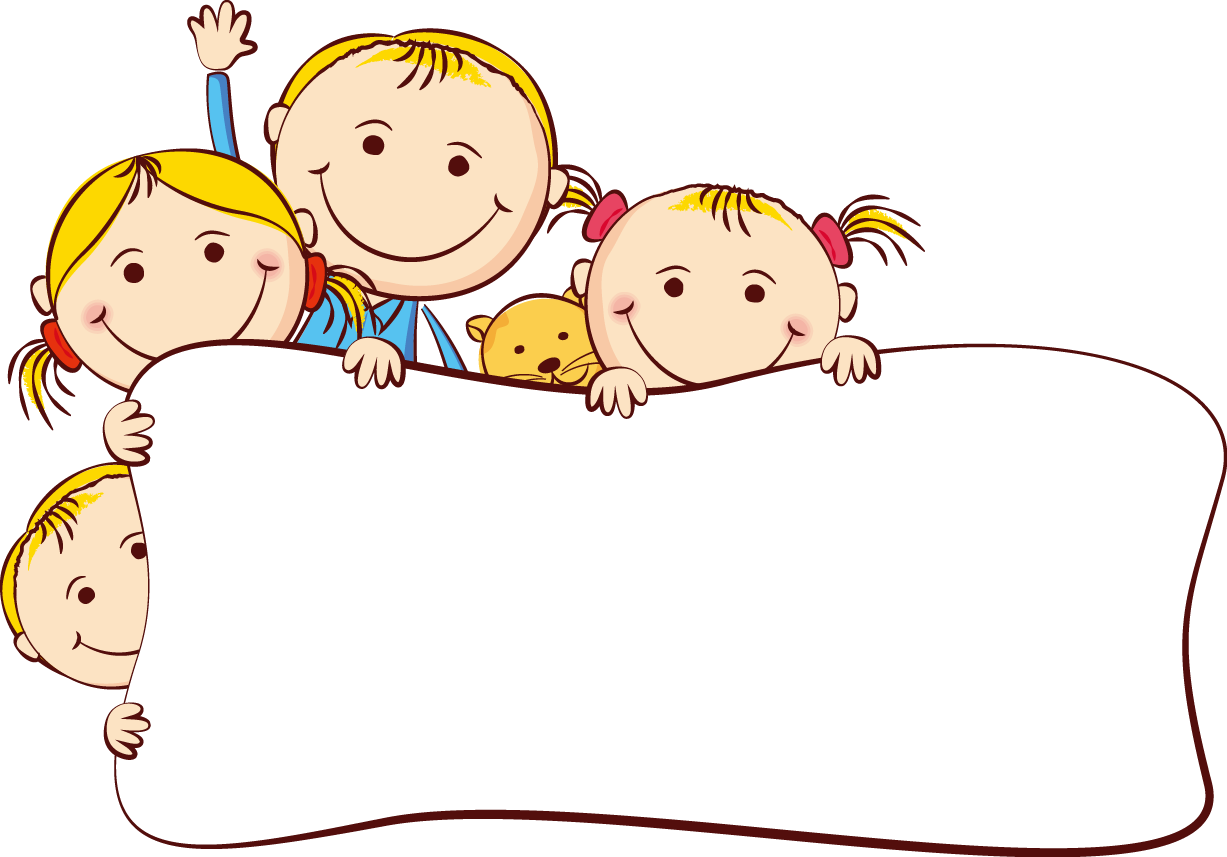 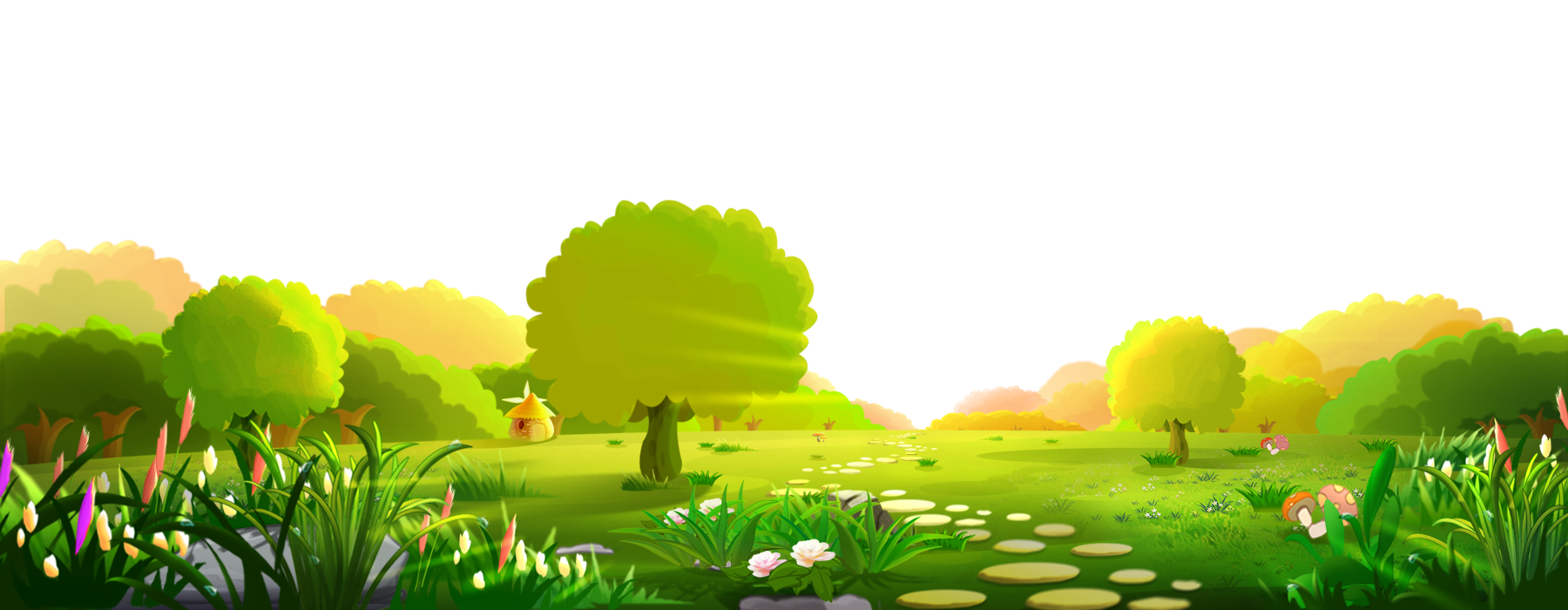 Yêu cầu: Thực hành cá nhân
Sáng tạo tranh phong cảnh từ lá cây.